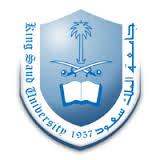 History Taking in Pediatrics
Mohamad Hani Temsah, MD
Objectives / Outcomes
To Have an Introduction to History Taking in Pediatrics
To Highlight the Special Items in the Pediatric History as Compared to Adult
Introductory information
Introduce yourself
Establish rapport
Name, age, gender (Patient ID)
Person giving the history (parent, etc)
Reliability
Origin
Presenting Complaint
Description of the presenting complaint, in chronological order.
Including whether came in through Emergency Dept or admitted from OPD.
History of Presenting Complaint
SOCRATES:
Time course: seasonal or diurnal fluctuation.
Exacerbating factors: foods.
Referral by clinic vs. came in through casualty.
Relevant negatives.
If using unusual words, ask for clarification.
History of Presenting Complaint
SOCRATES:
Site: where, local/ diffuse, "Show me where it is worst".
Onset: rapid/ gradual, pattern, worse/ better, what did when symptom began.
Character: vertigo/ lightheaded, pain: sharp/ dull/ stab/ burn/ cramp/ crushing.
Radiation [usually just if pain].
Alleviating factors, "What do you do after it comes on?"
Time course: when last felt well, chronic: why came now.
Exacerbating factors, "What are you doing when it comes on?".
Severity: scale of 1-10.
Associated symptoms.
Impact of symptoms on life: "Does it interrupt your life".
Past Medical, Surgical History
Past illnesses, operations.
Childhood illness, obs/gyn.
Tests and treatment prescribed for these.
Problems with the anesthetic in surgery.
Previous Blood Products transfusion?
Birth History
Length of gestation.
Age and parity of mother at delivery.
Any maternal insults [alcohol, smoking] or illnesses during gestation.
Where born: city, hospital.
Birth weight, mode of delivery, difficulties in delivery.
Resuscitation, intensive care requirement at birth.
Cyanosis, pallor, jaundice, convulsions, birthmarks, malformations, feeding or respiratory difficulties.
Apgar score at birth if known.
How baby was fed in first few days.
Whether child went home with mother.
Nutritional History
Breast-fed vs. bottle-fed
When breast started, stopped: Why?
If formula: type, amount, pre-mixed vs concentrate [and dilution used].
Vitamin/Iron supplements.
Age when other diet was started.
Appetite and growth.
Current diet: Quality of Diet?
Immunization History
See the Most Recent National Vaccine Card
Get dates of each.
Any complication post previous vaccines?
Developmental History
Gross motor: 
e.g. sitting and walking
Fine motor: 
e.g. Pincer grasp and scribble
Vision, speech, hearing: 
e.g. say “Mama”“Baba” and two words sentence
Social:
e.g. smiling, playing with others
See Developmental Milestones Reference.
Education History
Start of school attendance.
School level and grades
Relationship with Friends
Special needs requirements.
Impact of symptoms: absent school days.
Family History
The current complaint in parents/ siblings: health, age of onset, ?cause of death.
Parents/siblings: age, health, where living.
Height and weight of parents.
Hereditary & Consanguinity: do a family tree.
Social History
Age, occupation of parents.
Race and migration of parents [if relevant].
Any others at daycare/ school with same complaint.
Travel: where, how lived when there, immunization/ prophylactic status when went.
Does the child live at home, and with whom [include siblings].
Smokers in the home.
Pets in the home.
"Is there some things that worry you about the symptoms your child is having?"
Drug History
Prescriptions currently on: dose, when started, what for.
Compliance.
OTCs.
Alternative / Herbal medications.
Allergy History
Allergies, and reaction of each:
Eczema, asthma, hay fever, hives.
Drugs, foods, dyes.
Systems Review
Screening: if any abnormality => Explore the details
History tips
Ask if the temperature was actually measured, and if so, what it was.
Some parents may exaggerate or mislead you so ask specific questions
Avoid leading questions!
Show appreciation and empathy with parents anxiety and worry
Be aware of the sensitivity of some issues in the family life
Take note of the parents behavior
Questions/Comments
mtemsah@ksu.edu.sa
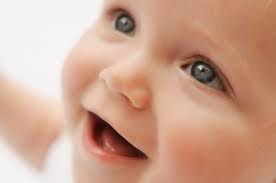